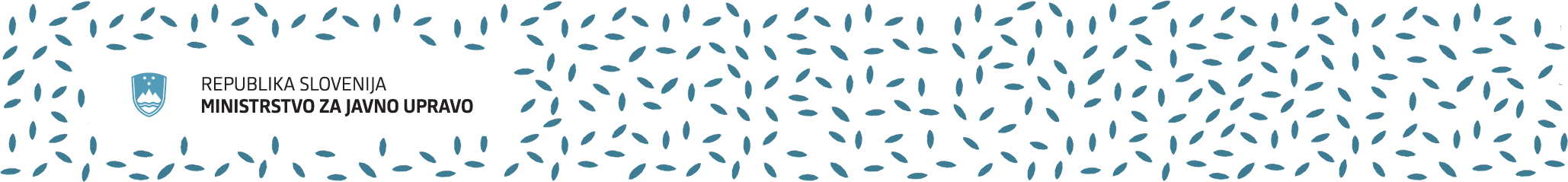 Naziv usposabljanja
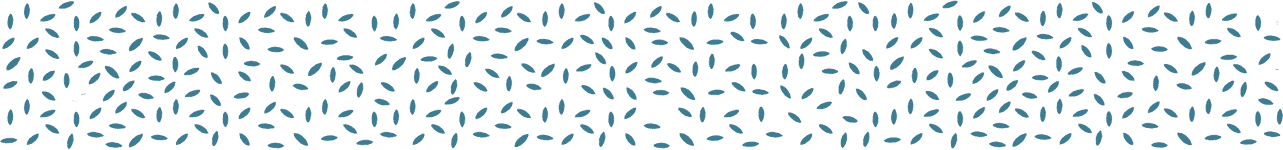